УТРО бывает добрым!
Текст слайда
Текст слайда
Текст слайда
GOOD MORNING !
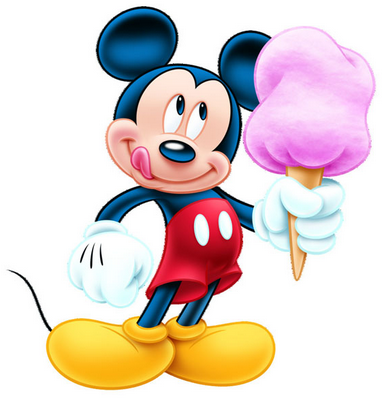 УТРО БЫВАЕТ ДОБРЫМ!
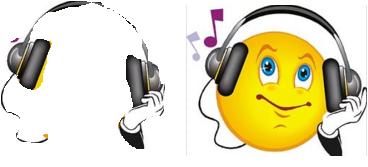 GOOD  MORNING!